Решение задач. Цена. Количество. Стоимость урок математике, 3 класс,УМК «Школа России»
Автор: Новоселова Светлана Сергеевна,
учитель начальных классов
ГБОУ СОШ № 191
г. Москвы
Долгожданный дан звонок,
Начинается урок!
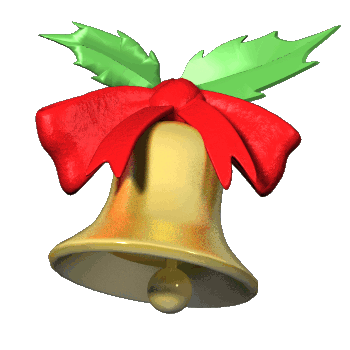 «Цена. 
Количество. Стоимость.»
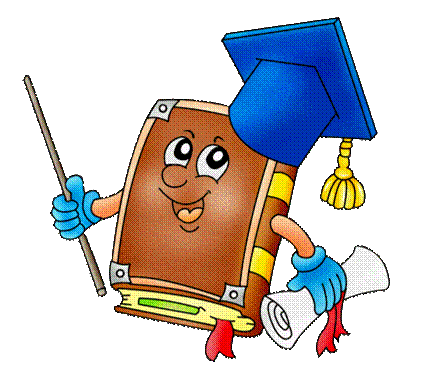 Тема и цель урока:
Решать задачи –это здорово!
Неинтересен урок без задач.
Задачи заставляют думать,
Анализировать и рассуждать.
Не может быть задачи без решений,
В решении не обойтись без вычислений,
И, чтобы ошибок не допускать,
Необходимо уметь вычислять!
Итог урока:
Что повторили?
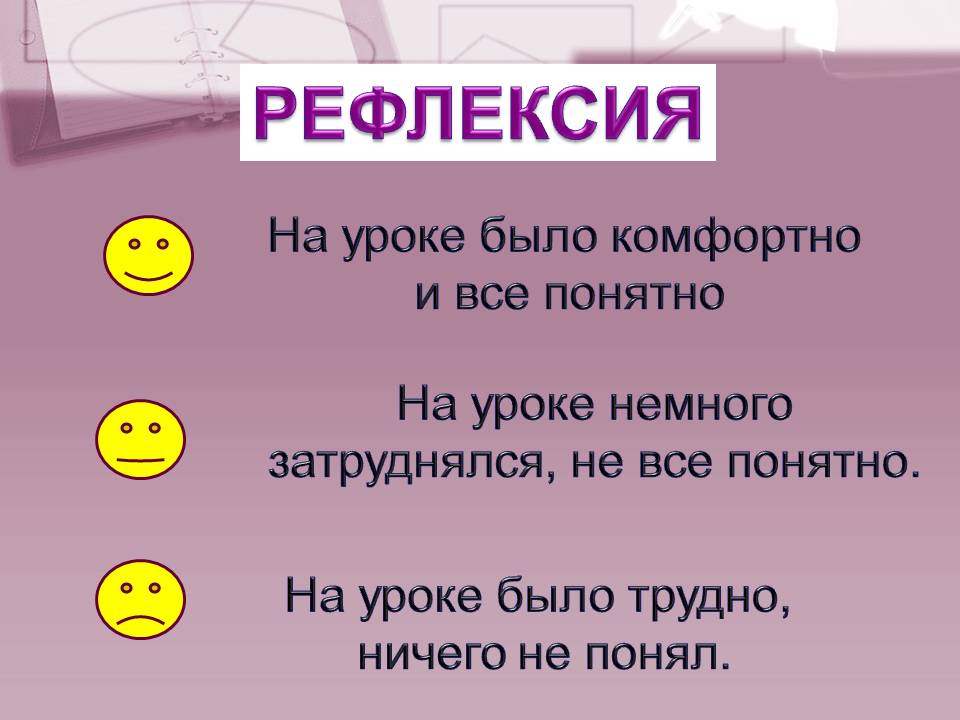 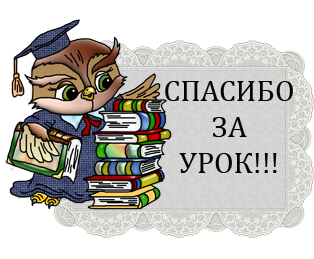 Список использованной литературы
Учебник “Математика”3 класс, 2 часть, автор М.И.Моро 2010
Использованные материалы и Интернет-ресурсы

 Сайт http://www.yandex.ru/ (Картинки)